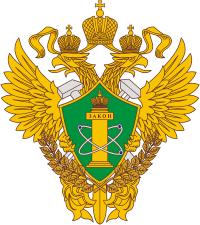 РОСТЕХНАДЗОР
Сибирское управление 
Федеральной службы по 
экологическому, технологическому 
и атомному надзору
Публичное обсуждение в рамках реализации приоритетной   программы «Реформа контрольно-надзорной деятельности»
30 марта 2022 год
г. Кемерово
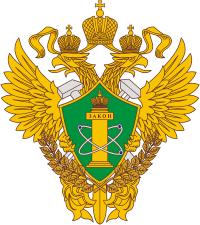 РОСТЕХНАДЗОР
О РАССМАТРИВАЕМЫХ ВОПРОСАХ
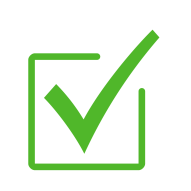 о правоприменительной практике Сибирского управления Ростехнадзора в 2021 году на объектах ведения горных работ и обогащения полезных ископаемых
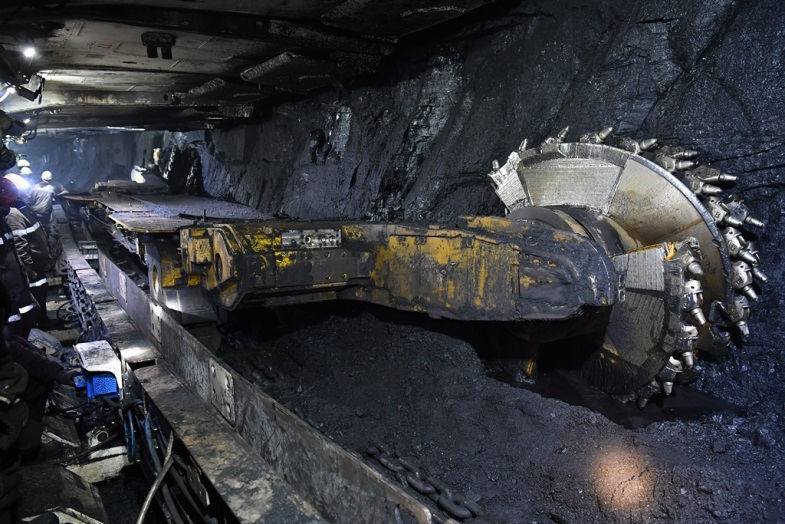 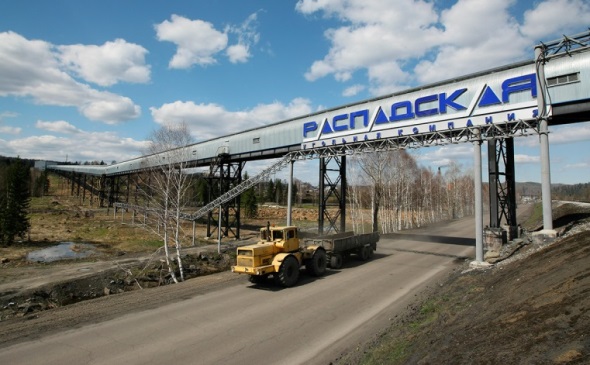 2
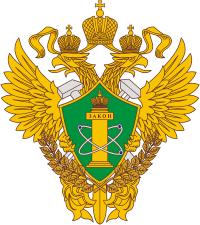 РОСТЕХНАДЗОР
О СИБИРСКОМ УПРАВЛЕНИИ
Территориальный орган межрегионального уровня, осуществляющий функции Ростехнадзора в установленной сфере деятельности на территориях 
11 субъектов Российской Федерации:
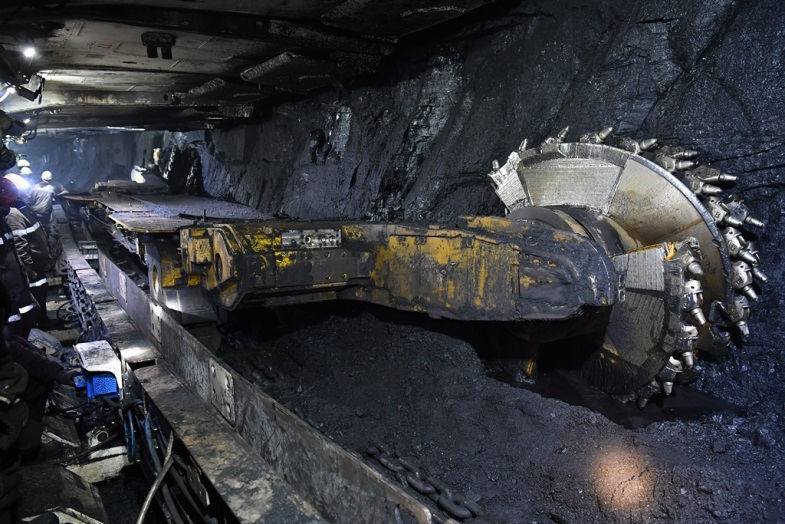 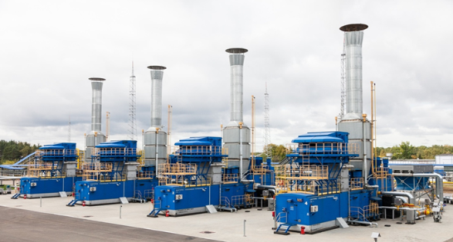 Область
Край
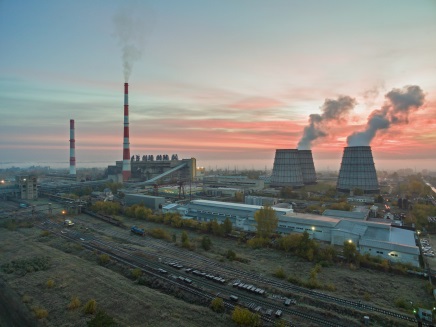 Республика
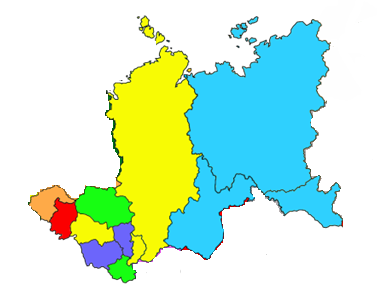 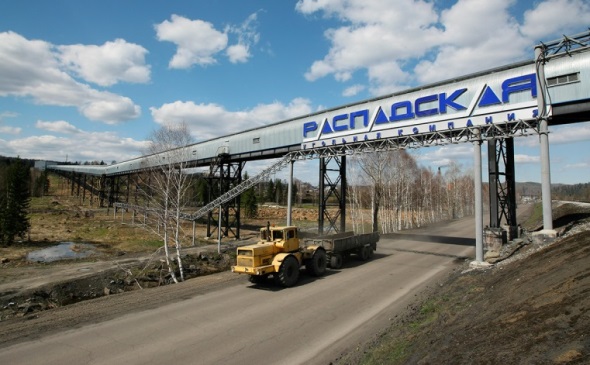 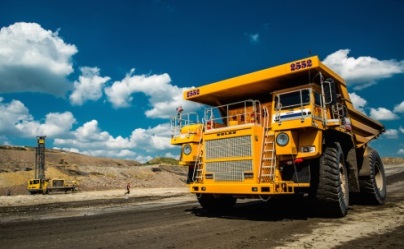 3
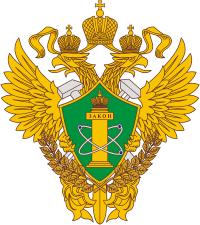 РОСТЕХНАДЗОР
О ПОДНАДЗОРНЫХ ОБЪЕКТАХ
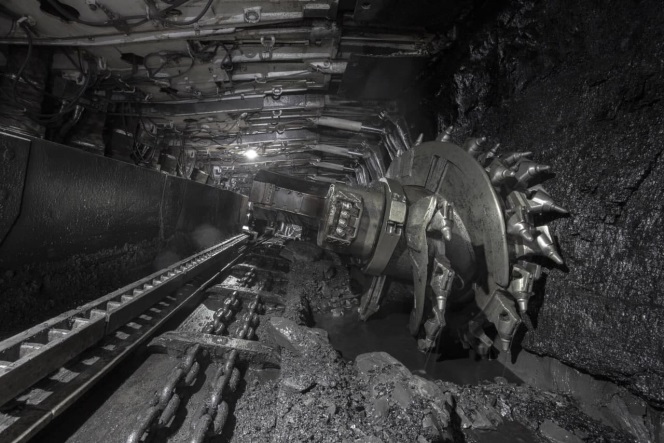 Сибирскому управлению Ростехнадзора поднадзорно:
●   3844 организаций, осуществляющих деятельность в области промышленной безопасности;

●   10966 опасных производственных объектов;

●   29 тепловых электростанций;

●   115 электросетевых организаций;

●   37 теплосетевых организаций;

●   более 321 тысяч километров линий электропередач;

●   более 6 тысяч котельных;

●   около 16 тысяч километров тепловых сетей;

●   365 объектов капитального строительства;

●   18 тыс. км магистральных трубопроводов.
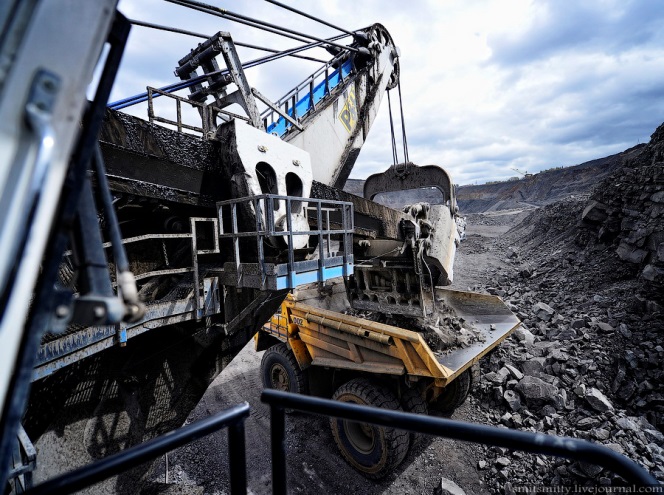 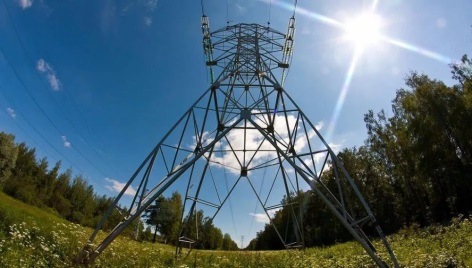 4
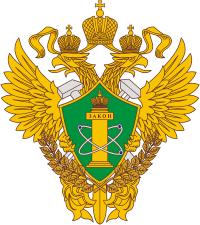 РОСТЕХНАДЗОР
ОБ ОСНОВНЫХ ПОКАЗАТЕЛЯХ
5
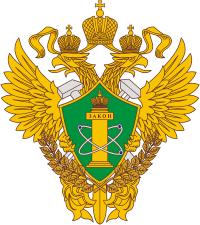 РОСТЕХНАДЗОР
Об аварийности и травматизме на поднадзорных предприятиях
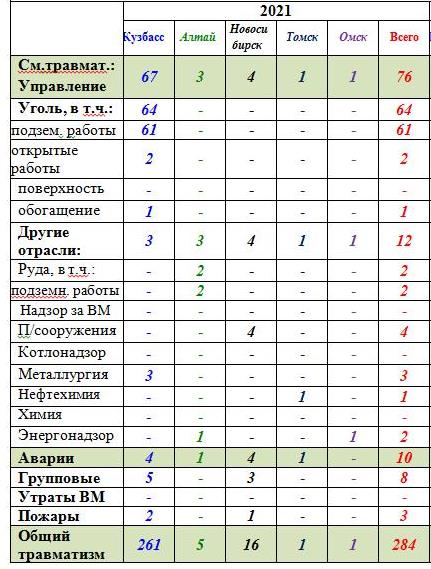 21.01.2021 – ООО «Шахта им. С.Д. Тихова» - 3 смертельно.

24.05.2021 – ООО «Алекс» – 3 тяжелых.

27.05.2021 – ООО «Транснефть – Восток» – 3 тяжелых, 3 легких.

14.06.2021 – ООО «СибГаз», пожар – 2 тяжелых.

15.06.2021 –  ПАО «ЦОФ «Березовская», пожар – 1 смертельно, 7 легких.

03.11.2021 - АО «СУЭК-Кузбасс»  ШУ Комсомолец ш. им 7 Ноября Новая - 1тяжелый, 1 легкий.

18.11.2021 – ООО «Солис», ООО «Фаворит» – 3 смертельных.

25.11.2021 – ООО «Шахта «Листвяжная», взрыв метана - пострадало 143 человека, из них погибло: 46 работников шахты, 5 работников ВГСЧ, 4 тяжелых н/с, 88 легких н/с.
6
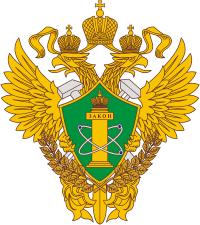 РОСТЕХНАДЗОР
Об особенностях организации и осуществления государственного контроля (надзора)
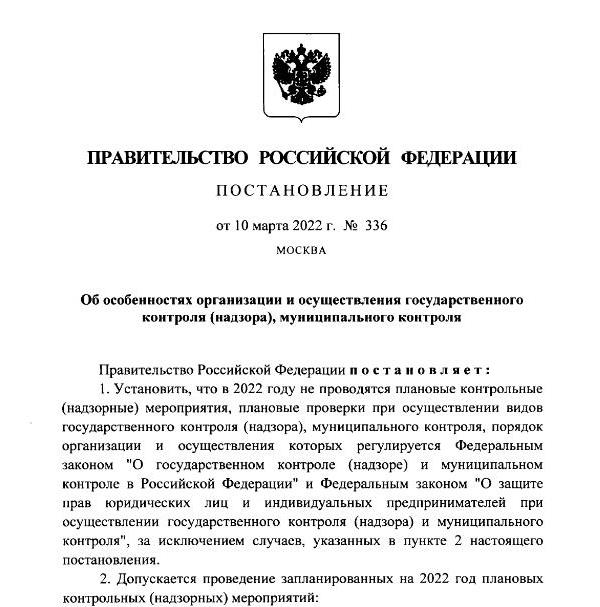 Плановые контрольные (надзорные) мероприятия, проверки юридических лиц и индивидуальных предпринимателей в отношении опасных производственных объектов, отнесенных ко II классу опасности, а также в отношении которых установлен режим постоянного государственного контроля (надзора), осуществляются в установленном порядке.


Внеплановые проверки проводятся исключительно по основаниям, указанным в пункте 3 Постановления № 336.
7
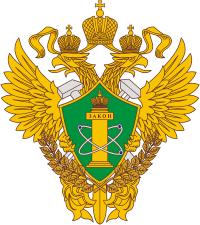 РОСТЕХНАДЗОР
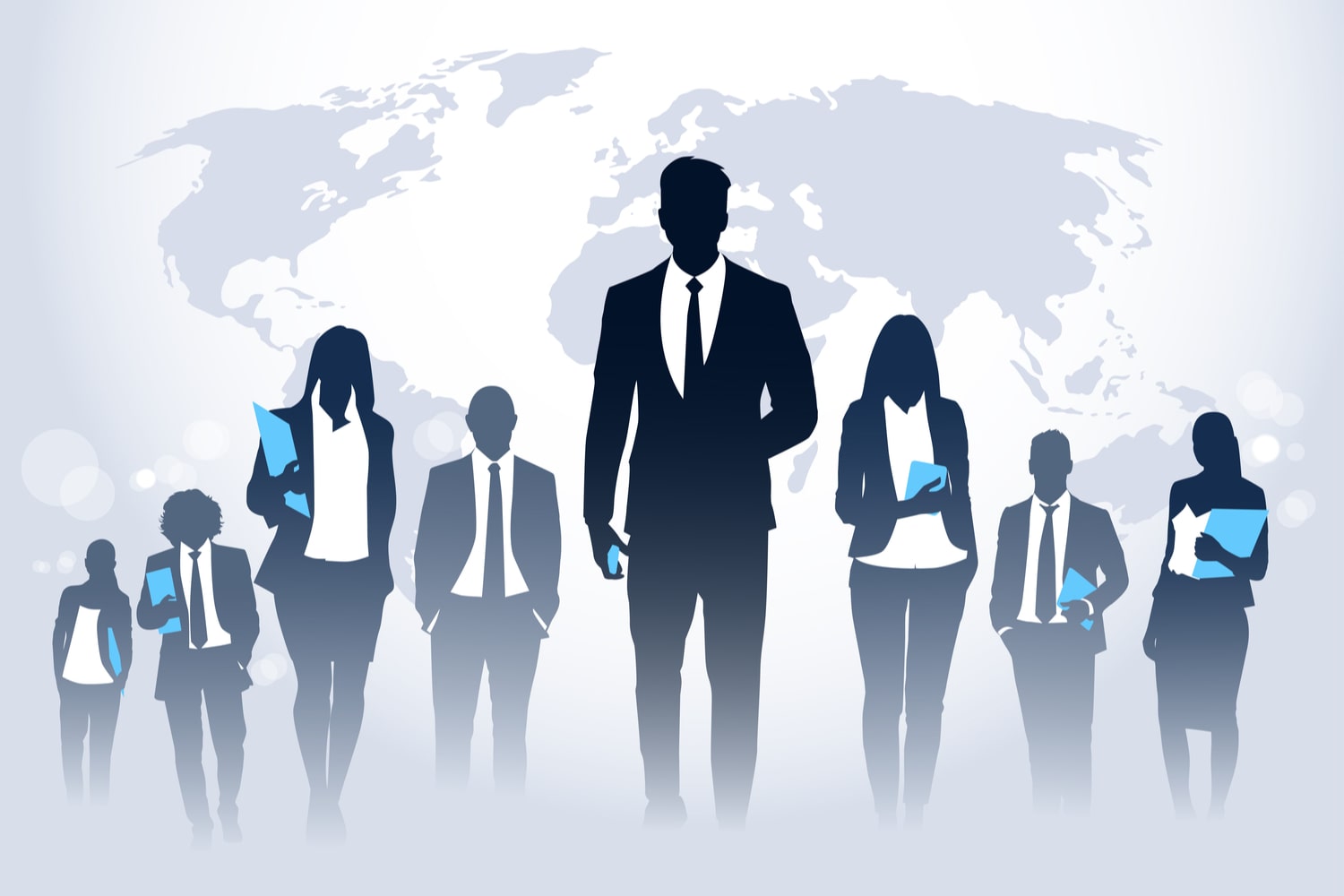 О ПУБЛИЧНЫХ ОБСУЖДЕНИЯХ
Публичные обсуждения
8
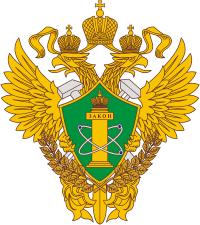 РОСТЕХНАДЗОР
ОБ АНКЕТЕ
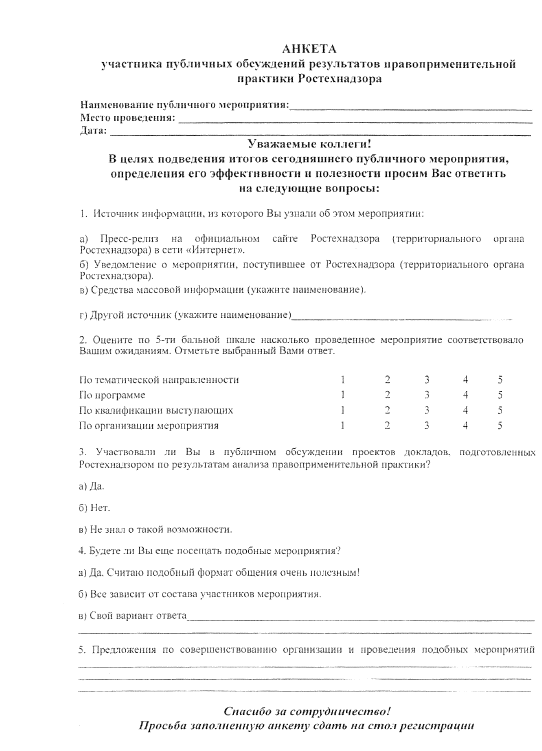 Образец анкеты участника публичного обсуждения размещен на официальном сайте Сибирского управления Ростехнадзора
http://www.usib.gosnadzor.ru
Адрес электронной почты для отправки заполненных анкет участника:
discussions@
gosnadzor42.ru
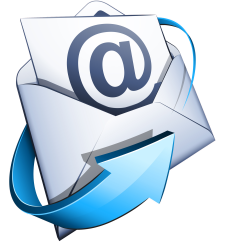 9
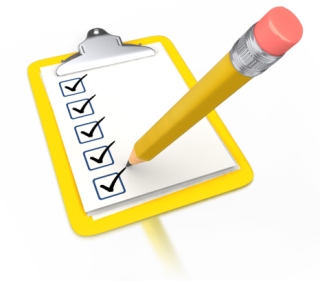 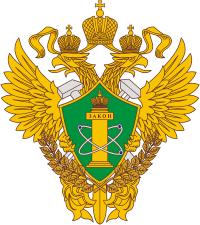 РОСТЕХНАДЗОР
О ТРАНСЛЯЦИИ
Видеозапись Публичного обсуждения будет доступна на Ю-Туб канале Управления. Просмотреть видеозапись будет возможно в любое время, перейдя по ссылке на официальном сайте Сибирского управления.
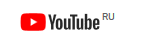 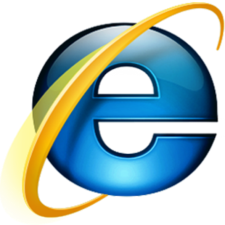 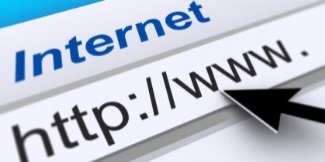 10
https://www.youtube.com/
http://www.usib.gosnadzor.ru